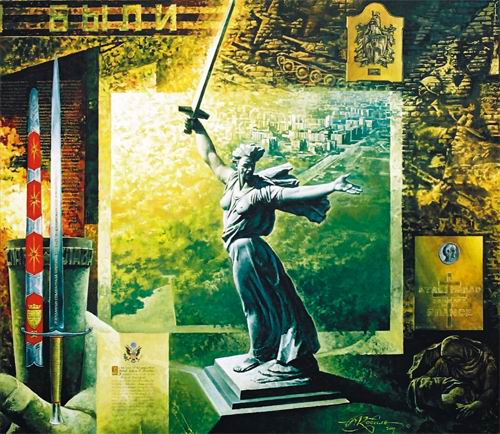 Сталинградская битва
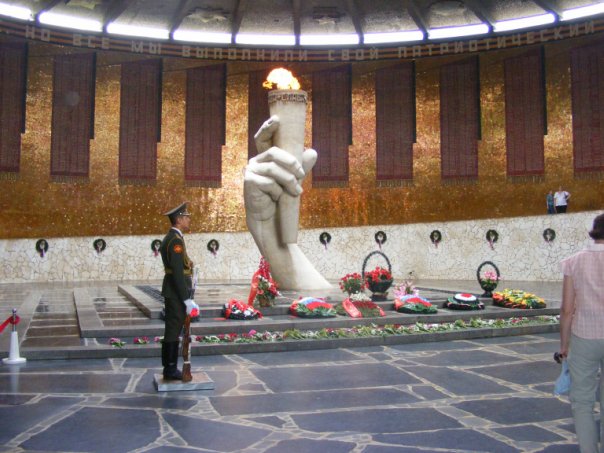 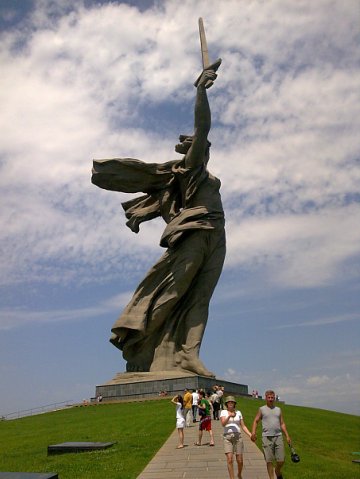 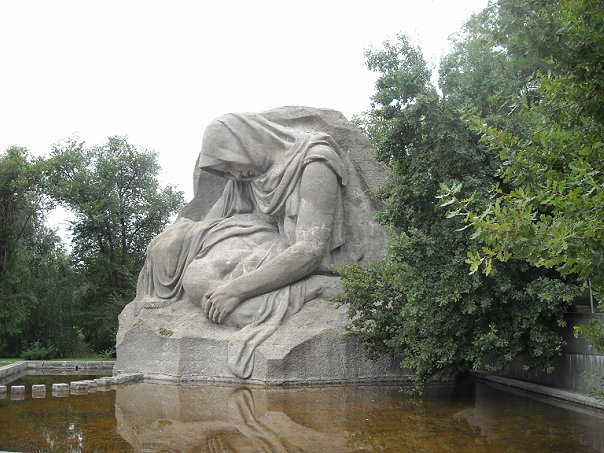 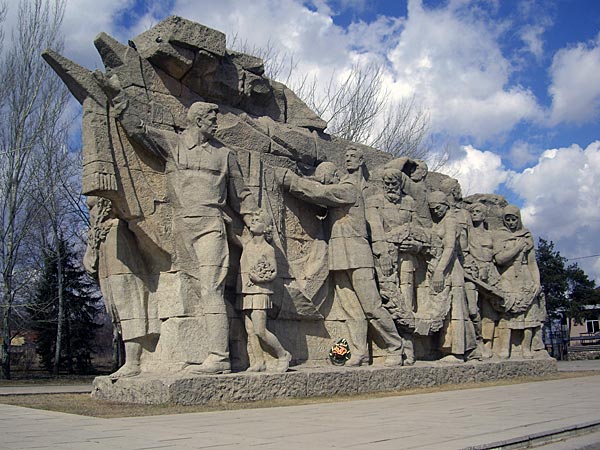 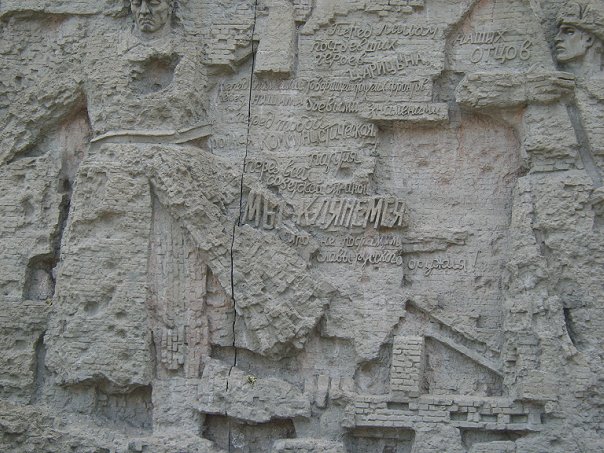 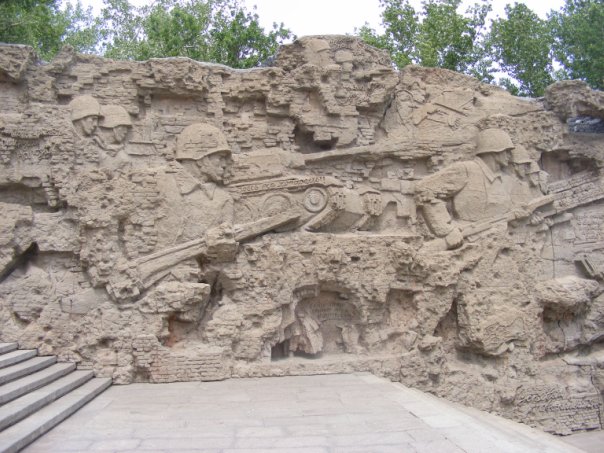 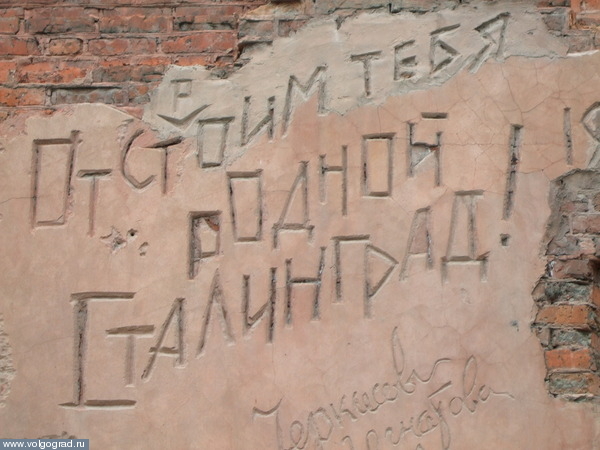 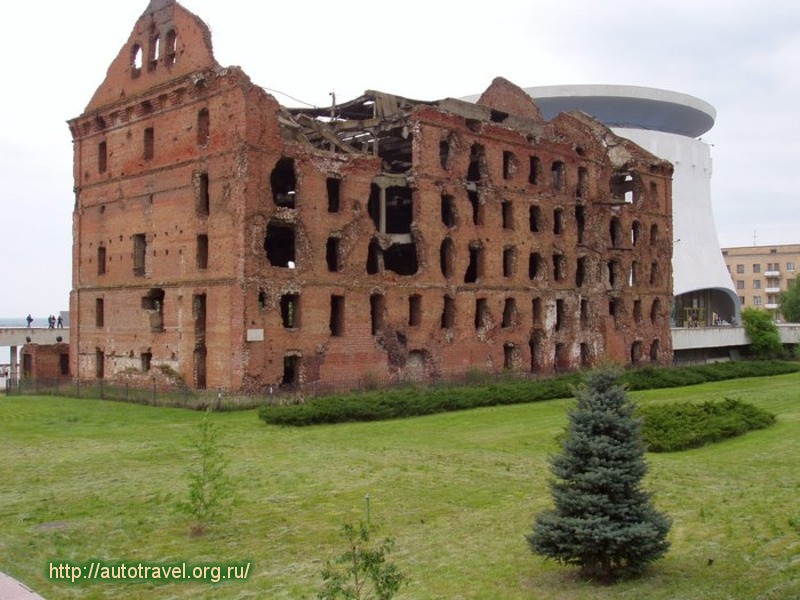 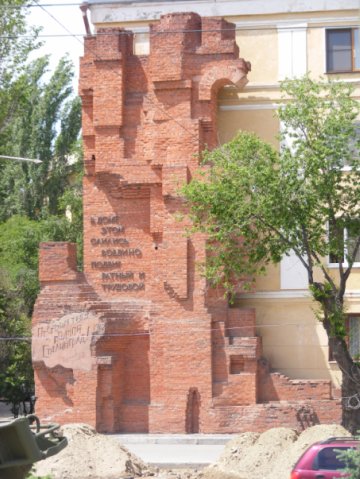 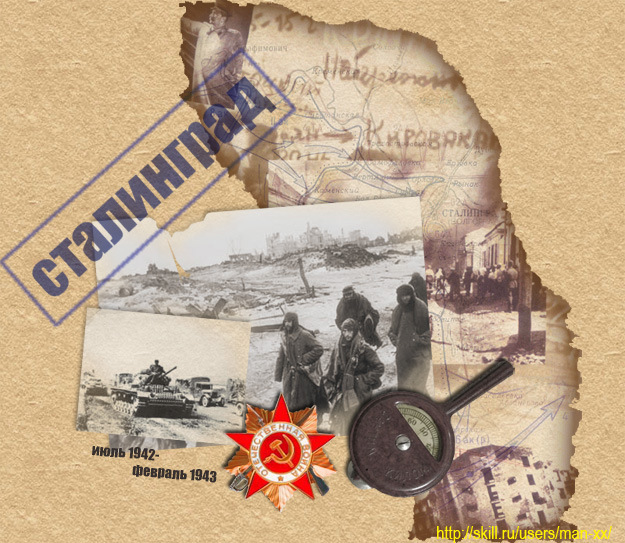